Effects of Positive Reinforcement on Correct Responses:
 A Single Case Design Study
Kalyn Ruland, David Adams, Ph. D.
Social Validity
	Social validity was determined with a survey about the intervention that was filled out by the classroom teacher. The results with this survey came back stating that this intervention may have had a positive effect on my students' correct responses. This intervention can be easily implemented with other educators in the classroom and can generalize over other students as well. Since all of my data was online through zoom classes, it was important for me to know if this could be an intervention that can be used in the classroom as well. She strongly agreed that this intervention can be adapted to the classroom setting. This intervention was easy to apply over zoom teaching but can also be used in the classroom with other tangibles instead of emojis. 

Results
The initial results for this study do not show a significant response to the Positive reinforcement. The baseline data collected showed that the participant gave 3 out of 10 correct responses for a total of 30% correct responses. In the first intervention phase the participant gave the same number of correct responses as the baseline phase at 3 out of ten correct responses.  During the withdrawal phase the correct responses dropped by 10% and the participant only gave 2 out of 10 correct responses giving him a 20% correct response rate. In the final intervention phase, the correct responses given improved but not significantly. The participant gave 4 out of 10 correct responses at a rate of 40% correct responses given. Results can be seen in figure 1.
Figure 1 
Percentage of Correct Responses Given 














Discussion
	The purpose of this single case study was to determine if the Evidence Based Practice of Positive reinforcement improved correct responses to prompts presented by the teacher. The positive reinforcement in this study was an emoji that was sent directly to the students private Zoom chat. My study did not show a significant connection between the positive reinforcement improving correct responses, but many limitations were present in this study. I believe my limitations as well as other factors could have led to these inconclusive results. 

Limitations of your study
The largest limitation of this study was that data was only collected during one class period per phase. With the limited data set very little improvement was seen over the study. The student also had spring break in the middle of data collection possibly causing variations in data. The student also started coming to school face to face two days a week during the data collection when the school went into a hybrid online/in person schedule. This also could have influenced the data collected.
Participant
	Data and research was conducted on a 9th grade male participant. The participant is 13 years old and is in his first year at Arcata High School. The participant is part of the Life Skills classes. The participant came from a local middle school where he was in the Special Day Class (SDC)  and participated in General Education (GE) classes as well. The participant has been diagnosed with Autism Spectrum Disorder (ASD). His disability manifests in multiple ways that inhibit his learning, especially in a virtual learning environment that is currently being utilized by the district due to distance learning protocols. The issue that was addressed in research is visual engagement with the computer screen for lessons over Zoom. The participant looks away from the screen for extended periods of time causing him to get off track and give incorrect responses when asked about things presented on the screen. In virtual teaching, the screen is where all of the information is shared along with verbal instructions. When a student is not looking at the screen, they are missing a significant amount of information. The participant has very strong listening skills and remembers what he hears with incredible accuracy and for long periods of time. It has been discussed that much of the participants' success in school has come from this skill. When the participant is looking away from the screen for extended periods, he becomes distracted and does not give correct responses to questions about what is presented on the screen. The participant gets all of his lessons over Zoom while he is at home. He sits at his desk next to his brother who is also getting virtual instruction. Teaching is done over the zoom platform and utilizes visuals such as presentation, videos, pictures, and documents to share lessons. 

Dependent Variable
	The dependent variable in my study is the number of correct responses the participant  gives after presented with prompts about what is on the computer screen. 

Independent Variable
	The intervention I used was Positive Reinforcement. 

Research Design
	The research design implemented was single case design. 

Intervention
	Baseline Phase. The baseline phase consisted of a data collection where the participant was prompted about things present on the screen. If the correct response was given in the first 10 seconds of the prompt the intervention was not initiated yet within the baseline phase. Intervention Phase. The intervention phase was presented after the baseline and the withdrawal phases. The data collected in the intervention phase was collected the same way as the baseline phase, but if a correct response was given the Positive Reinforcement was presented to the participant. 
Withdrawal Phase. This phase was implemented the same way the baseline phase was presented. The positive intervention was withdrawn during this phase. Intervention Phase 2.This is where the positive reinforcement was re-implemented. This phase was presented over six days and data was collected. 
Internal Validity
	To increase internal validity this study was presented by the author who also collected the data. The participant was asked the same prompt though the study. In the baseline phase the participant was prompted to answer a question about something on the screen that they knew. If they were looking at the screen, they were able to give a correct response for the prompt. If they were not looking at the screen the correct response was not given. In the first intervention phase, when correct responses were given for prompt an emoji was sent to the participant in their private chat. If the participant did not give the correct response, he did not get the emoji and he was prompted to look at the screen and give the correct response. The intervention was withdrawn in the 3rd phase and reimplemented in the final intervention phase. 

External Validity
	The Emoji in the private chat was a very simple Positive Reinforcement that can be used by any teacher in a zoom setting. The emojis are embedded in the zoom chat system so no other resources need to be utilized when performing this study.
Abstract: 
	Teaching over zoom became the norm for teachers in the 2020/2021 school year. Keeping students engaged in lessons presented over zoom, something most teachers had never faced before, became a priority for teachers. Asking a student about something they saw on their screen became a source of behavior management and assessment for teachers. This single case design study was to determine if the Evidence Based Practice of Positive Reinforcement could have a positive effect on the correct responses the participant gives over their zoom classes. The initial study did not show a significant increase in correct responses using positive reinforcement. Subsequent data collection does show a significant increase in correct responses using Positive Reinforcement over time. Other factors could have also explained this dramatic increase in correct responses, such as the fact that the student began doing hybrid learning part way through the data collection, giving a chance for the student to create stronger bonds with educators and receiving other incentives in the classroom setting to give correct responses over zoom sessions. More testing is needed to determine the effect of Positive Reinforcement for this student. Also, a low rate of data collected during the phases of the study served as a significant limitation in this study as well. Extending the number of days data was collected in each of the phases would have given a clearer view on the effectiveness of Positive Reinforcement on the students' correct responses in their zoom classes. 

Social Significance
	Distance learning has been an adjustment for students and teachers across the country. Teachers have had to adjust to teaching in ways that feel completely foreign to them. Teachers in Special education have been hit especially hard. Adjusting lessons for students with special needs already takes a lot of time and consideration. Creating effective online lessons is time consuming. There also has not been enough time to assess if their new teaching styles are effective. One of the only assessors' teachers have thorough distance learning is ensuring student engagement. This is done by asking questions to students as well as seeing their eyes on the screen. Testing the use of Positive Reinforcement through the use of emojis in the Zoom chat box will give teachers an opportunity to see effective types of positive reinforcement that can be used in distance learning.  Student success has also suffered during this time of distance learning. Children and teens are being asked to self regulate and keep engaged in school on their own. They are not coming into a classroom every day and may not be receiving the same academic routines they have been used to in school. This can be especially damaging to students who are transitioning to middle school or high school where they are asked to show more responsibility in their learning. Teachers have less time to teach social emotional skills like responsibility, time management, and intrinsic motivation skills. Students like the participant in this study, are being left to fend for themselves when it comes to school and education in many ways. Giving students something to look forward to that positively reinforces their learning will help with focus in zoom lessons. 

Purpose and Hypothesis
	The Evidence Based Practice of Positive reinforcement was used by sending Emojis to the participants private Zoom chat when correct responses to prompts were given. It was hypothesized that the number of correct responses by the participant would improve with the positive reinforcement of the Emoji’s sent to their private Zoom chat. 

Method
	Though a single case withdrawal design, Positive Reinforcement was used as an intervention to improve the participants' correct responses when asked about a lesson being presented on the screen. Every time the participant correctly responded to a prompt about something presented on the screen, an Emoji was sent to him in the private chat window. To prevent satiation, a variety of different Emojis were used in the chat window.
Citations	
	Kim, J. (July 2020).  Learning and Teaching Online During Covid-19: Experiences of Student Teachers in an Early Childhood Education Practicum. 
	Kraft, Matthew A.; Simon, Nicole S.; Lyon, Melissa Arnold (August 2020). Sustaining a Sense of Success: The Importance of Teacher Working Conditions during the COVID-19 Pandemic
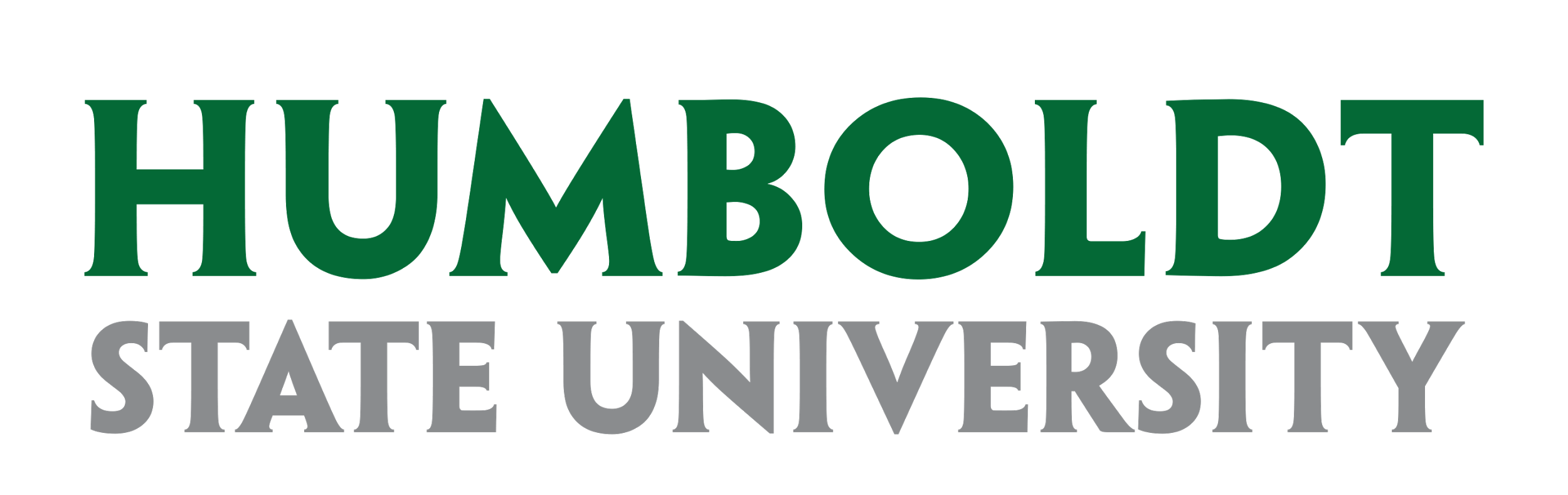 Kalyn Ruland, David Adams, Ph. D.